Stewardship Workshop
The Episcopal Church
 in South Carolina
Statistics
Over 50% of people who attend church give nothing.
Only 5% give 10% or more.
6 out of 10 millennials prefer to give online.
Last 20 years, income is up 900%, giving is down 50%
Agenda
What is TENS
How to use TENS resources to conduct a stewardship campaign
Best practices for stewardship
Questions and Answers
Development
The Episcopal Network for Stewardship
TENS’ vision is to provide training and resources for stewardship leaders across The Episcopal Church.
The diocese has paid for a membership for all of our churches to use.  
This provides free resources for you to use in your stewardship campaigns.
How to use
TENS 2014 Walking the Way Stewardship Narrative Series and annual giving campaign.  To access the series go to the members-only section of the TENS website (www.tens.org) and enter (using all lower case): 

Username: ****** (please contact the Diocesan Office for log-in information)
Password: *****

The Walking the Way series will guide your congregations through a six-week campaign step by step. This year eight contributing writers reflect on the Gospel lection beginning Sunday, October 5th and continuing through Sunday, November 9th, weaving in a stewardship principle or practice and inviting the reader to reflect on their own journey of giving and their walk with Christ.
Walking the WayEssential Steps in Planning YourAnnual Giving Campaign
June 6, 2014

The Rev. Laurel Johnston
Executive Director
The Episcopal Network for Stewardship (TENS)
Kristine Miller, CFRE
V.P. Horizons Stewardship and TENS Board Member
Jesus Money & Values
Jesus challenged the disciples, scribes and the crowds about relationship to money and their possessions. 

	Scripture references:
	Prayer	500 times
	Faith		>500 times
	Money 	2,000 times
GIVING IS WORSHIP
The practice of the tithe was an
outward acceptance of 
Yahweh’s authority in 
the covenant partnership
The Way is made by walking….
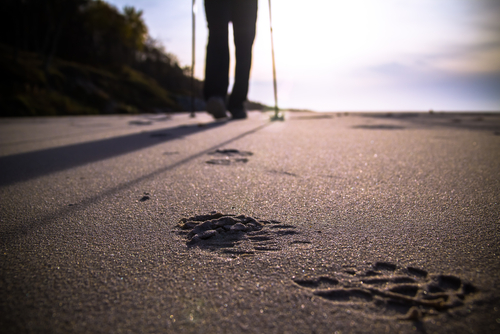 The Purpose of a Stewardship Ministry is to help  

people grow in their relationship with Christ

through the gifts God had entrusted to them.
[Speaker Notes: The Purpose of Stewardship Ministry is to help  

people grow in their relationship with Christ

through the giving back blessings God has entrusted to them.]
The Annual Giving Campaign isDiscipleship Formation
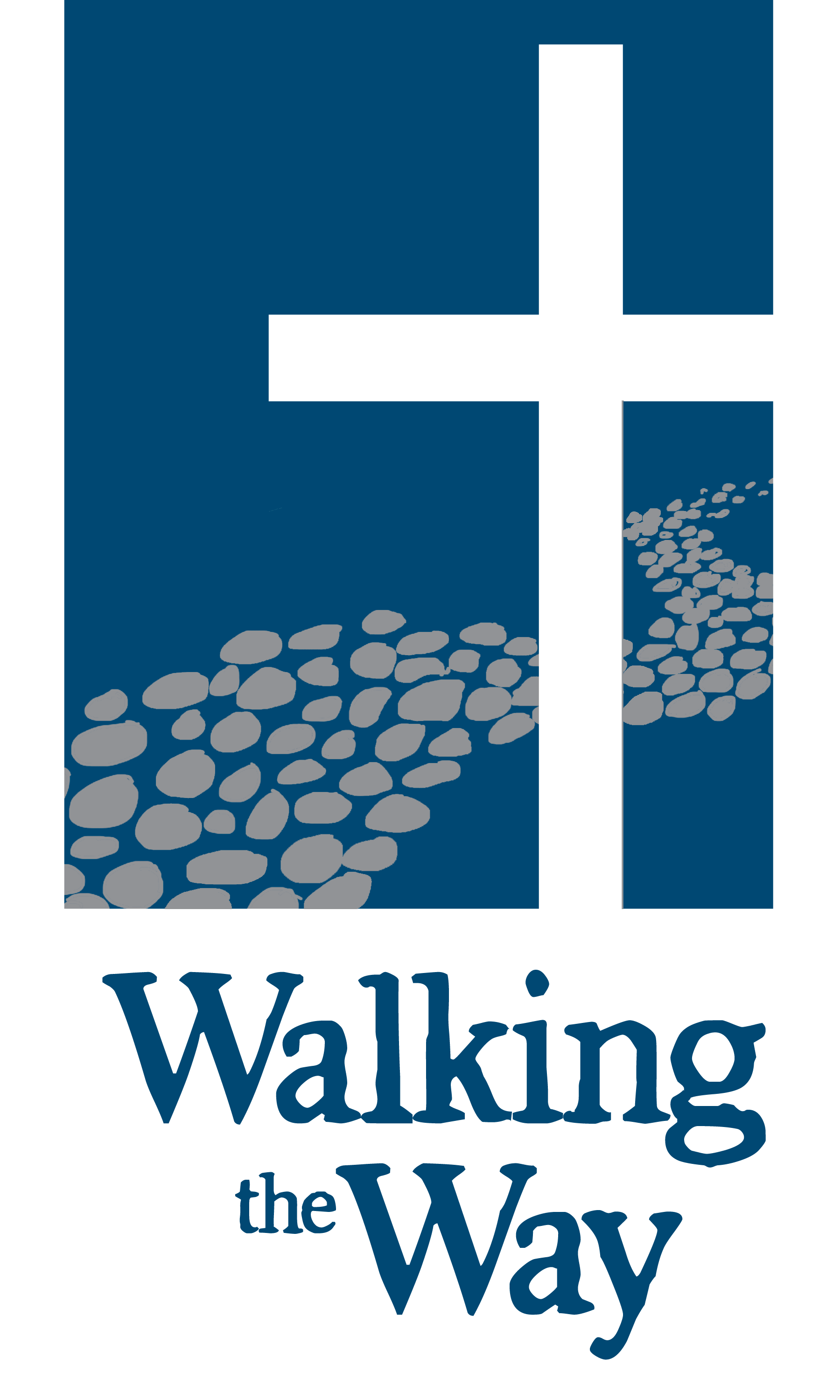 Giving as Spiritual Discipline

A Concrete Expression of Worship & Gratitude

Funding God’s Vision through Your Congregation
Walking The WayStewardship Series & Annual Giving Campaign
Nine bulletin inserts
Letter from the Rector/Vicar
Letter from the Senior Warden
Letter from the Stewardship Chair &
     Ministry Team 
Pledge card, 
Prayers of the people, 
Prayer over the pledge cards 
Thank you letter.

Available in Spanish, Chinese and Korean
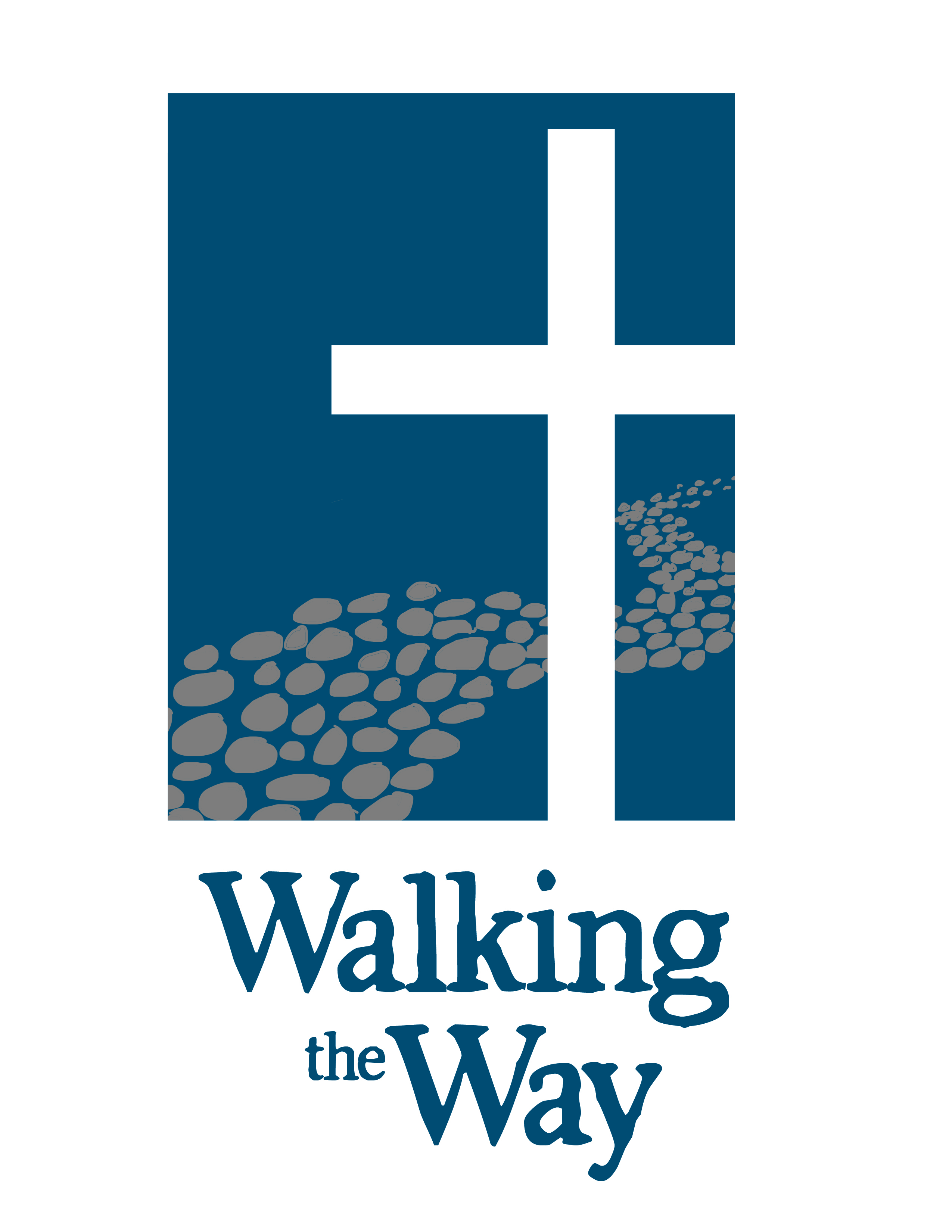 [Speaker Notes: Is it 9 bulletin inserts?? 6 + extra for All Saints Sunday; St. Francis
Also letter appropriate for each category of giver]
Walking the WaySix Week Stewardship Narrative Series October 5-November 9 2014
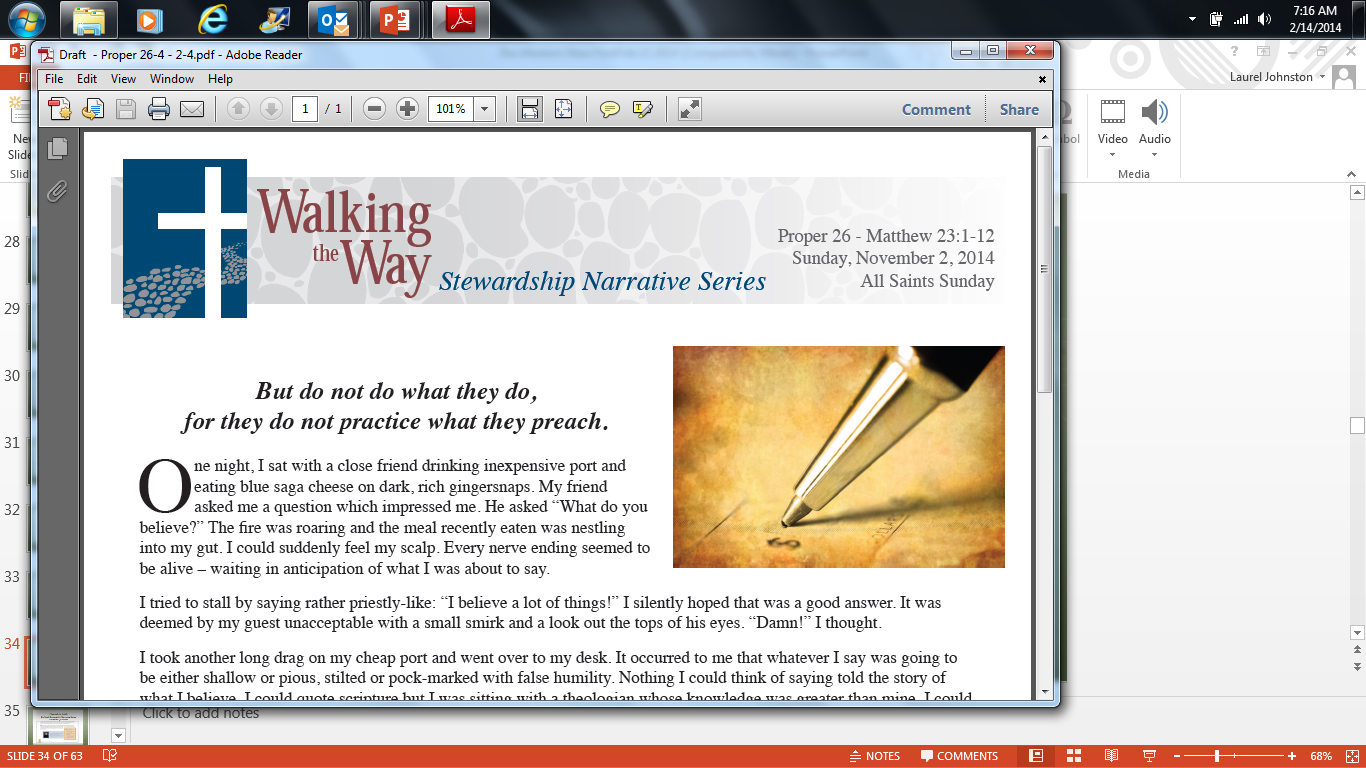 Walking the WaySix Week Stewardship Narrative Series Reflection Questions
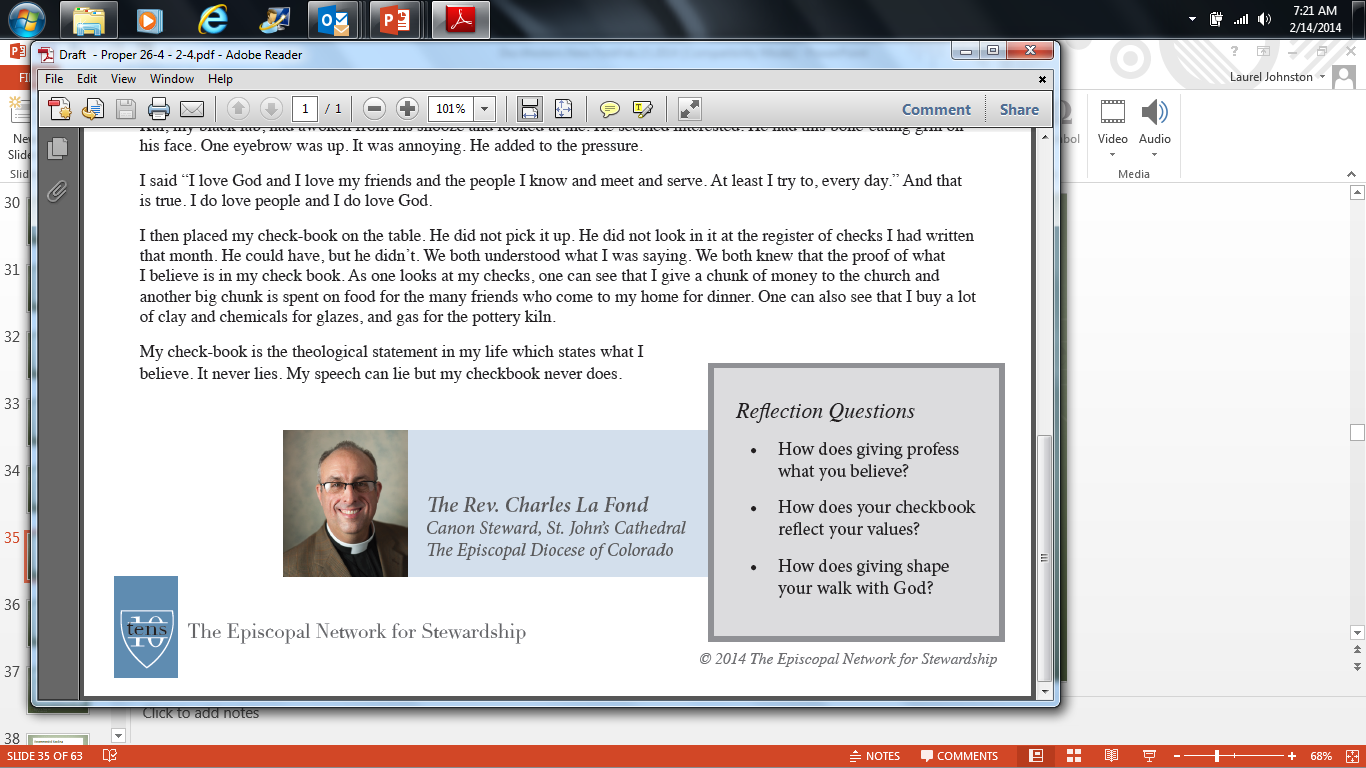 Targeted MailingsMeeting People Where They Are
New members/New to pledging
Contributors whose giving has remained the same  
Contributors who are proportionally giving 
Contributors who tithe
[Speaker Notes: Letters from Rector reflect an understanding of where people are on the journey]
The Journey
Grounded in Gratitude
Revealed in Prayer 
Lived in Faith
Gratitude Begins the Journey
I am grateful to God for…

Gratitude Graffiti
Gratitude tree
Walls of Gratitude
[Speaker Notes: Lucky v blessed]
Gratitude Begins the Journey
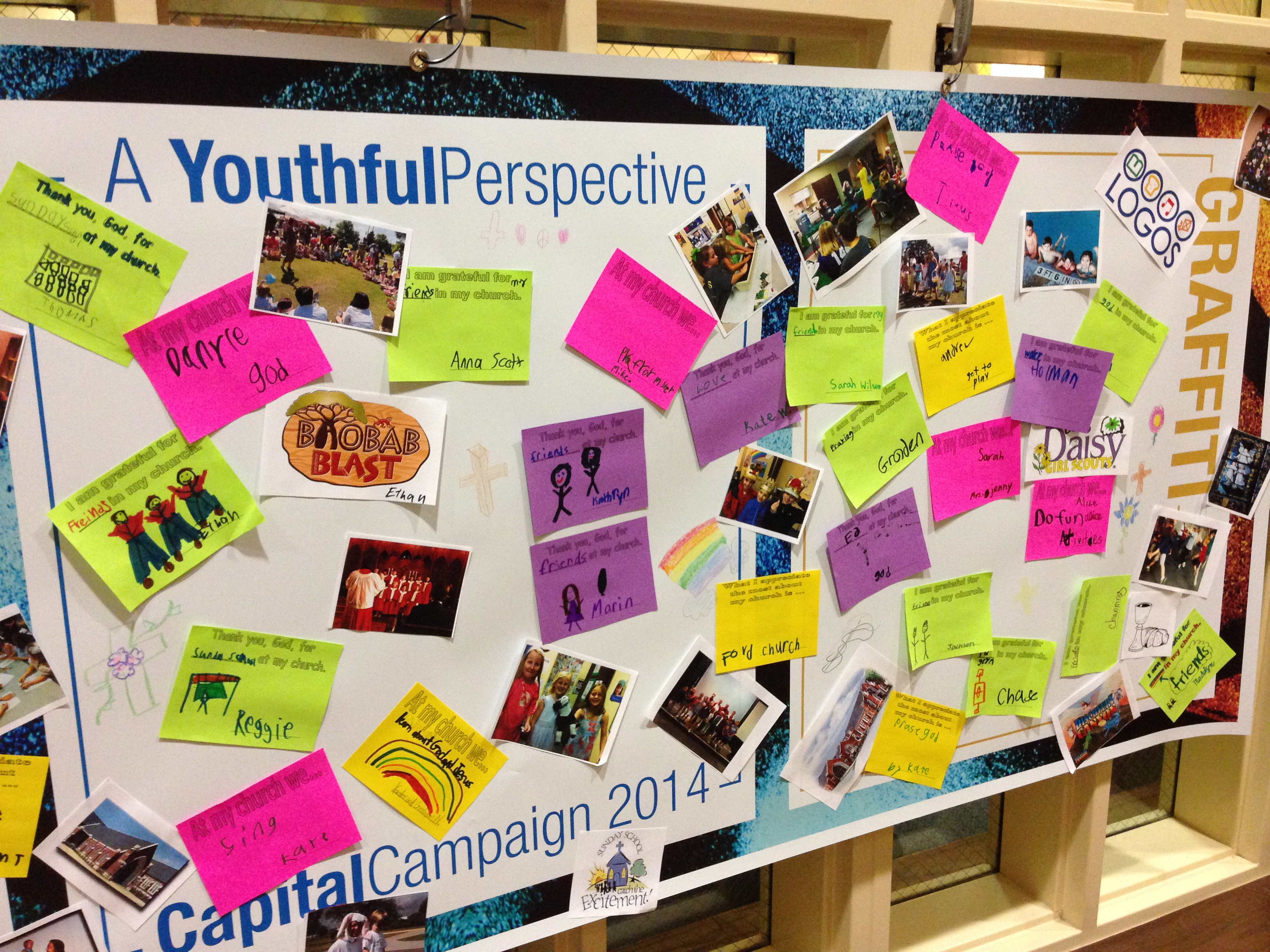 Prayer Lights the Way
21-day devotional
www.horizonsstewardship.com
Stewardship Prayer for lectionary
www.gbod.org
Use Walking the Way bulletin inserts to  encourage discussion
Write stewardship prayer and use it during Prayers of the People
Faith Makes it Happen
Testimonies
Gratitude, Prayer and Faith as elements on the journey
Pledge cards in worship
Brought forward and placed on the altar as an act of worship
Options for everyone
Thank You  & Follow Up
We are a Eucharistic People: We give thanks!

Personal Handwritten Notes from Rector/Vicar

Thank You Letter from Stewardship Chairs

Phone Calls

Quarterly Statements of Giving: Opportunity to give thanks

    Express Gratitude year-round

Monthly Phone Calls/Emails

Affirmation of Ministries
Questions?
Best Practices
Weave in the concept of stewardship on monthly basis
- Start with annual meeting
You are already talking about money.
Make sure the time is convenient to everyone.
Have childcare for children 0-12.
Balance number/budget reporting with program details & photos
Consider running a list of names, for those who pledge, as a thank-you 
Incorporate opt-out on pledge card
How often are you mailing statements?
…. and to whom?   
…. and at what time of year?  …. at what intervals?      
Use this mailing as a time to highlight what money is being used for i.e. increased VBS numbers or new Outreach projects or even a simple, mid-year, “thank-you” from the Rector for one’s presence in the parish
Online Presence & Stewardship
Is the term Giving or Stewardship on your web site’s homepage?  How many clicks does it take to find a “mention?”  Are there enough details there to make various types of gifts?  
 Can one use a credit or debit card to make a gift to the church?
 Start now with making a plan to adopt this 
 Second best option, offer & market automatic bank drafts
 Can one make a pledge online?  
Follow-up to annual appeal
Planned Gifts & Stocks	
Begin mentioning the concept of leaving a bequest to the church in one’s will in bulletin, newsletter, and website.      
All Saints’ Day or New Year’s or after Easter
Simple one-liners like “Is God’s will in yours?”
Pg. 445 of BCP
Are you set-up to receive gifts of stock?  
Promote on pledge card, web site & in December
Recommended Reading
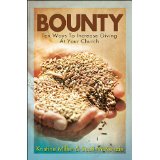 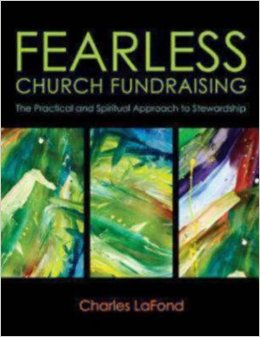 Bounty: Ten Ways to Increase Giving at Your Church
by Scott McKenzie and Kristine Miller
Fearless Church Fundraising by Charles La Fond
Development
Budget Data
2013 budget receipts from parishes and missions $251.625.29
2013 budget expenses for Mar 1- Dec $483,988.00
2014 budget anticipate receipts from parishes and missions $344,295.00
2014 budget anticipate expenses $400,050.00
Parish Giving
Total pledged from parishes, missions and worship groups in 2014 is: $347,227. 

Presently, we are on target for 2014 in receipts.  As of the end of April we have received $127,440 from parishes, missions and worship groups.  

Receipts of $50,000 from individuals so far in 2014.
Diocesan Statistics
10 Parishes
17 missions
3 Worshipping Communities

9 churches with full-time clergy, 
7 with part-time clergy, 
1 with bi-vocational clergy, 
10 without a priest in charge- they rely on supply

There are currently 8 groups (5 newest missions, and 3 Worshipping Communities) that do not own their own church/building.  They currently lease a space, or are welcomed into space of other denominations.
Goals of Diocesan Development Committee and Bishop vonRosenberg
Parish giving to diocese 10% of annual budget
Individual giving to diocese
Annual fund to support operating expenses of diocese	
Endowment to support salary of bishop and support of worshipping communities
Challenge from All Saints’ Hilton Head
The congregation of All Saints’- Hilton Head has issued a challenge to the diocese. 
They are offering a matching gift, of up to $100,000 for those gifts made to TEC in SC. 
Payable over 3 years, it is the intention to encourage giving and support of the development goals. 
Won’t you be a part of this?
Why support TEC in SC?
Support of worshipping groups
The diocese has placed retired clergy in missions and regular supply positions.
TEC in SC helped coordinate an insurance claim for a parish which resulted in a new roof.
The bishop and archdeacon have made pastoral visits for parishes that were without a priest in charge.
TEC in SC has helped worshipping groups meet physical needs  with such as hymnals, prayer books, patens and chalice, etc.
Clergy Transitions
Diocese has supported active clergy who wished to remain in the Episcopal Church by finding them a place in parishes in TECSC.
Clergy retiring to SC have a place to call home and can continue their ministries.
Multiple examples of priests and clergy
Mission and Outreach
Coordinated a funeral for a family from the upstate who wished to have a service in Sumter, where there was no Episcopal presence. 

Support of Education for Ministry program.

Support of ¾ tuition for participants in a Provence IV HIV/AIDS retreat in 2013 and 2014.

Companion diocese with Dominican Republic.

Prison ministries – Good Friday service in Estill.
What are your stories?